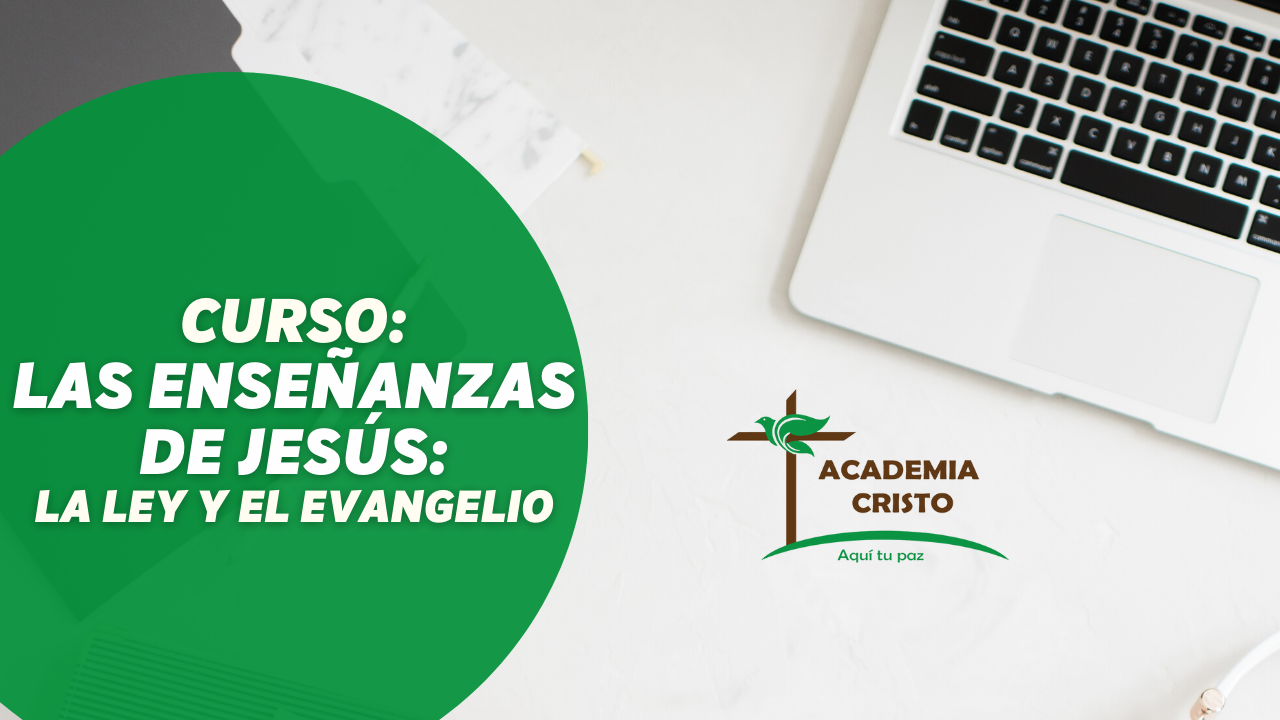 El Primero y Segundo Mandamiento
Lección 3
ORACIÓN
Querido Dios todopoderoso, perdónanos por no ponerte en primer lugar en nuestras vidas. Perdónanos por no acercarnos a ti en oración tan continuo como debemos. Perdónanos por no usar tu nombre cómo lo debemos. Te agradecemos por enviar a tu Hijo a hacer esas cosas perfectamente por nosotros como nuestro sustituto y para salvarnos del castigo que merecemos por esos pecados. Son perdonados. Ayúdanos a vivir en el gozo de tu salvación cada día de nuestras vidas. En el nombre de Jesús,
Amén.
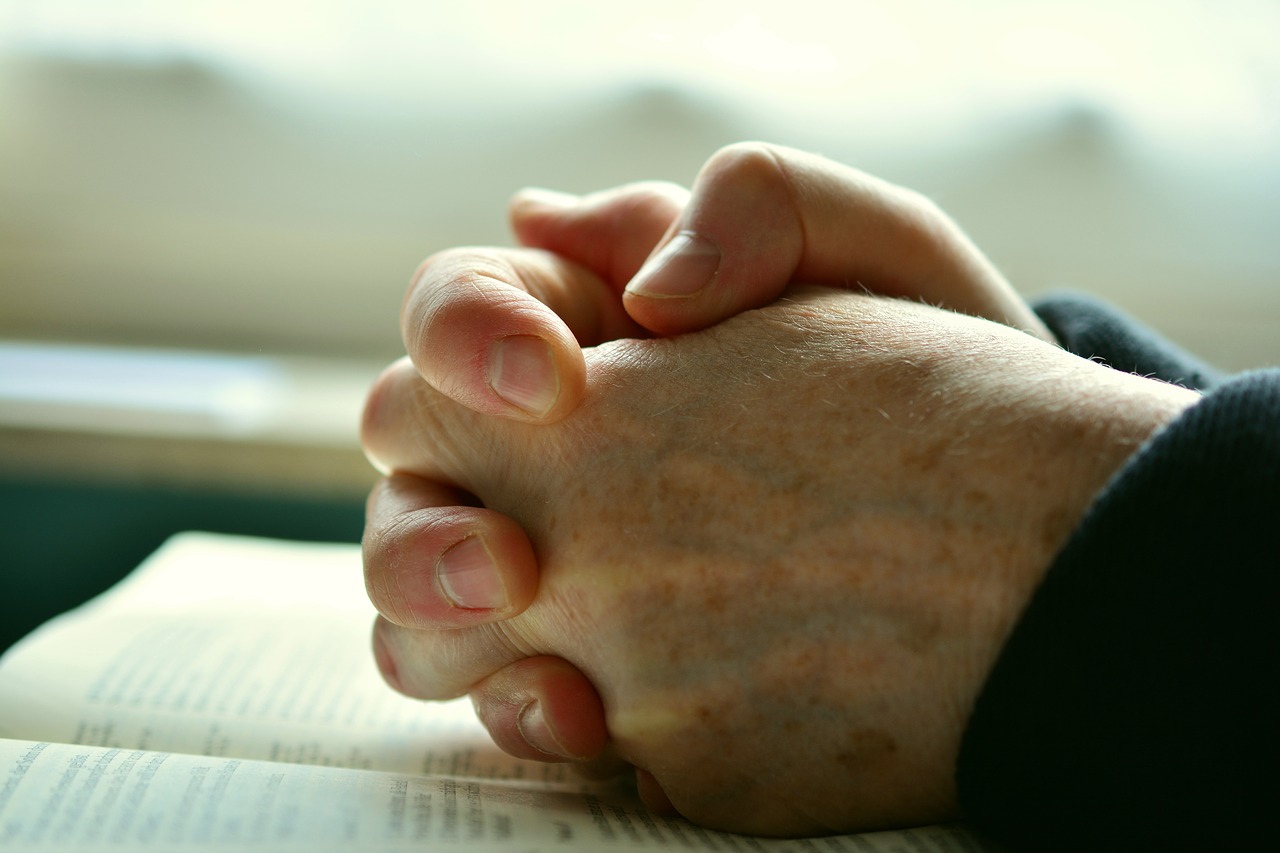 Objetivos de la leccion 3
Repasar y analizar  el primer y segundo mandamiento 

Repasar el  uso  correcto y la aplicación práctica de estos dos mandamientos en la vida del creyente
REPASO
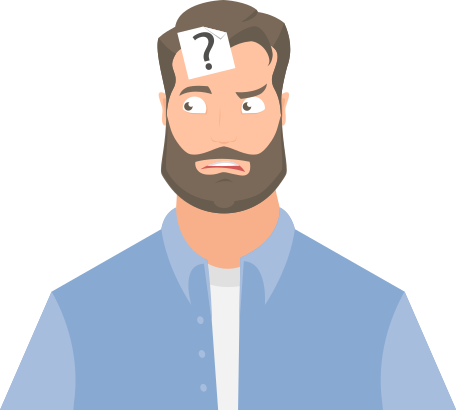 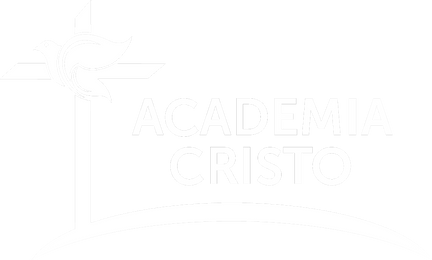 5 Minutos
¿Cuál es el primer y segundo mandamiento y que protege Dios con estos mandamientos?
Comparemos, veamos lo que otros han dicho​
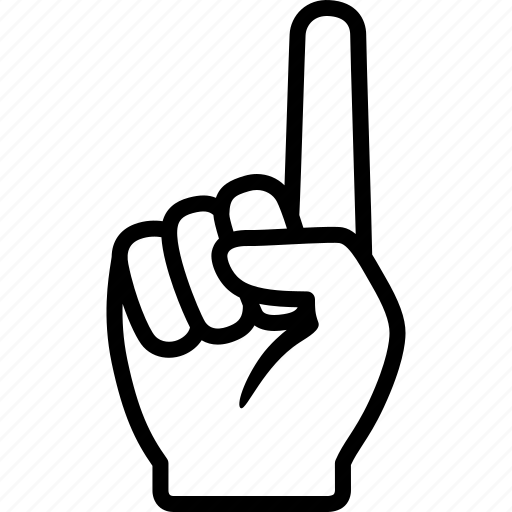 1
No tendrás dioses ajenos delante de mí.
1
No tomarás el nombre de Jehová tu Dios en vano.
¿Qué quiere Dios que hagamos estos dos mandamiento?
Comparemos, veamos lo que otros han dicho​
3
Dios quiere que tememos, amemos y confiemos en él sobre todas las cosa
3
El nombre de Dios= todo lo que él revela acerca de sí mismo en las Escrituras. 
Cada nombre enseña algo 
“Jesús” Salva a su pueblo de sus pecados (Mateo 1:21).
LECCIÓN 3
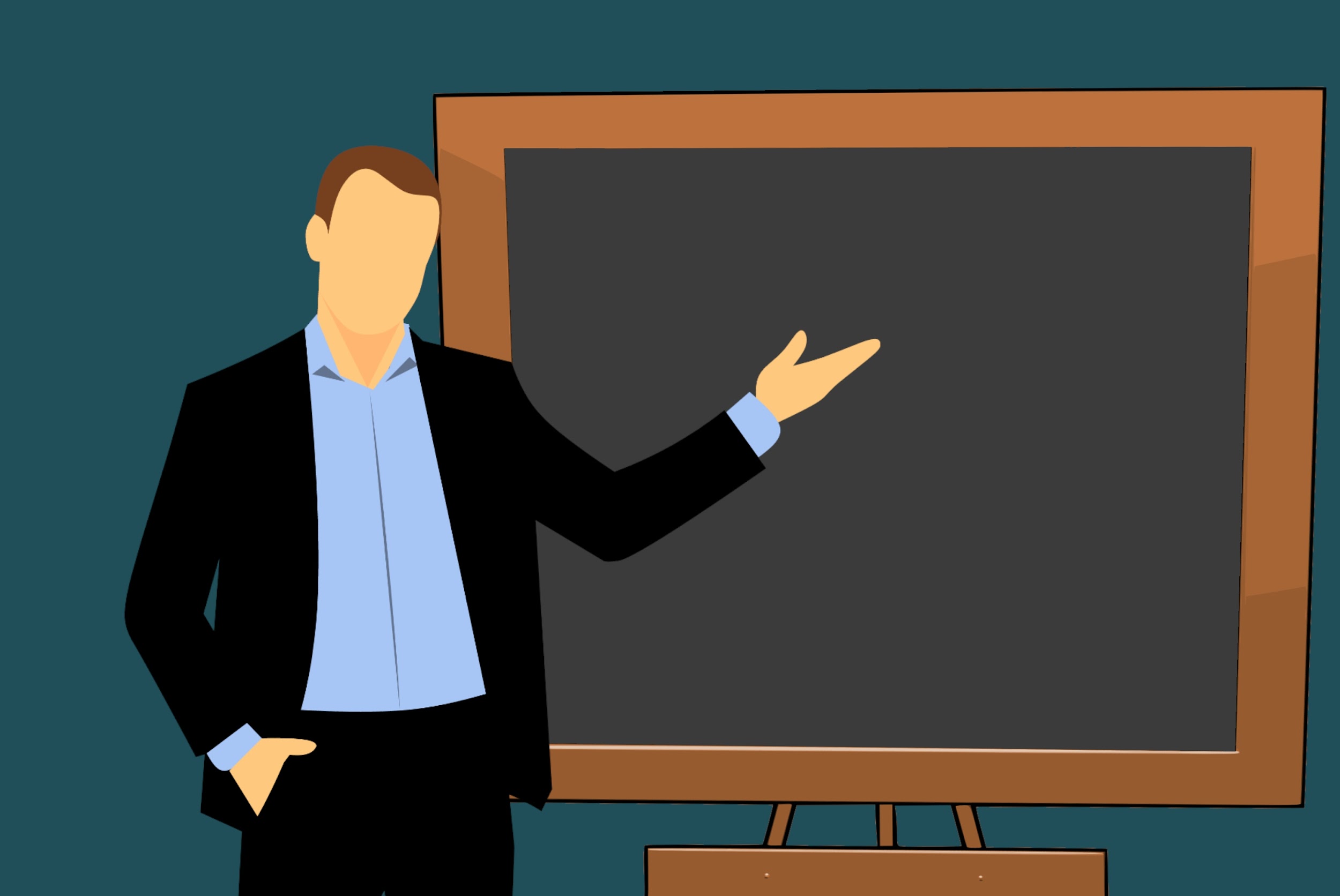 45 Minutos
Las cosas que Dios todavía quiere que hagamos y lo que no quiere que hagamos
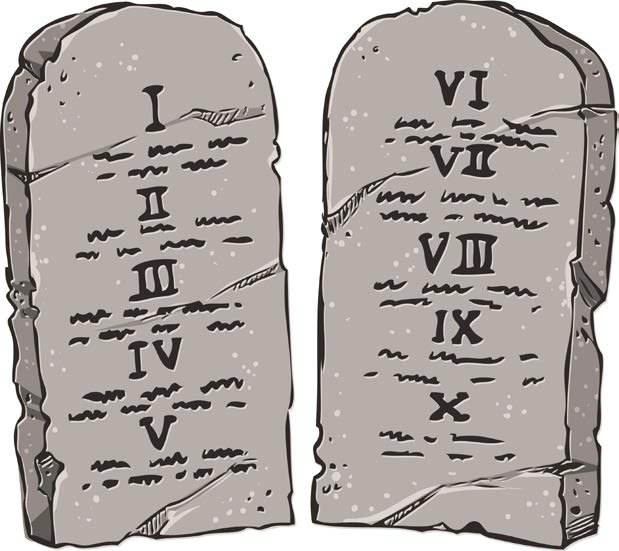 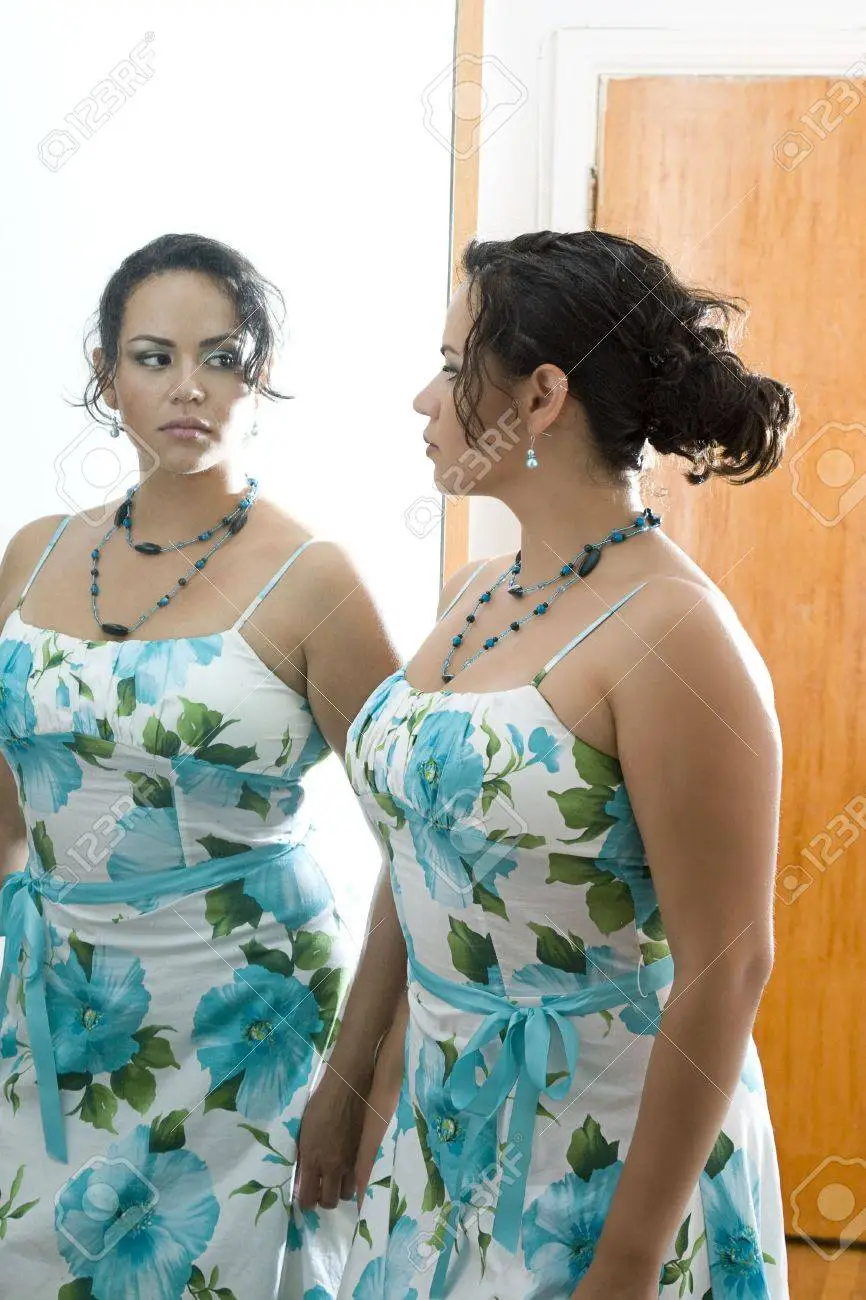 La ley…
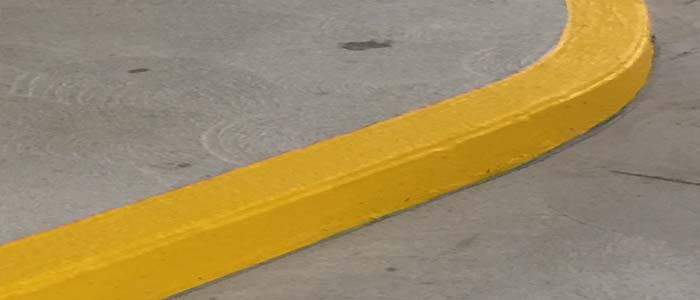 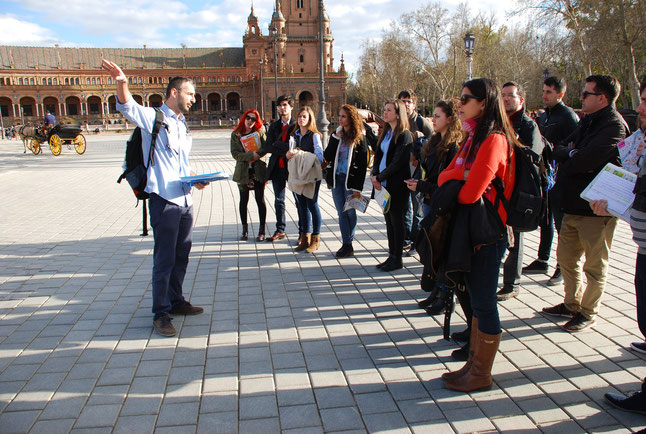 nos muestra nuestro pecado 

frena muchos pecados grandes y graves

guía a los creyentes en cuanto a las muchas buenas obras que podemos hacer para agradecer a Dios
El primer mandamiento
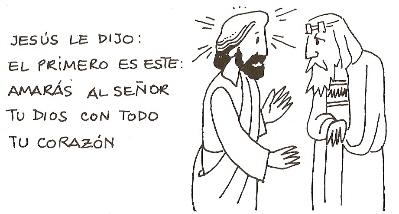 El segundo mandamiento
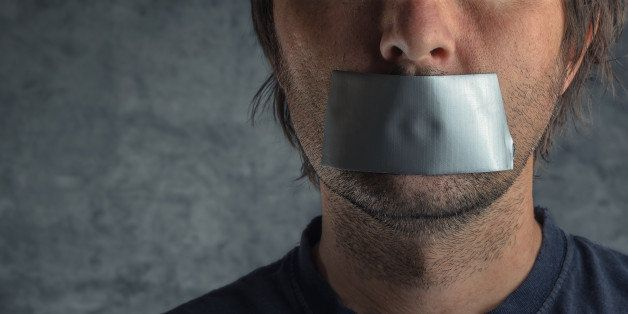 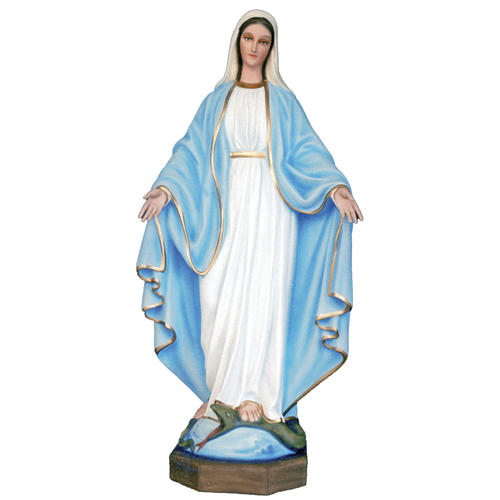 1
¿Cuales son algunos pasajes o verdades bíblicas que muestran que es incorrecto e innecesario orar a la Virgen María o a otros santos?
Isaías 42:8
“Yo soy el Señor. Éste es mi nombre, y no daré a otro mi Gloria, ni mi alabanza a esculturas.”
Mateo 4:10
“Entonces Jesús le dijo: ‘Vete, Satanás, porque escrito está: ‘Al Señor tu Dios adorarás, y a él sólo servirás.’”
Salmo 50:15
“Invócame en el día de la angustia; yo te libraré, y tú me honrarás.”
1 Timoteo 2:5
“Porque hay un solo Dios, y un solo mediador entre Dios y los hombres, que es Jesucristo hombre.”
Efesios 2:18
“Por medio de él, unos y otros tenemos acceso al Padre en un mismo espíritu.”
2
Su amigo usa Éxodo 20:4 para decir que no debemos tener cruces en nuestras casas e iglesias. ¿Cómo respondería a él?
¿Dios manda hacer ciertas imágenes en la Biblia?
Éxodo 26:30-31

Si las imágenes son nuestros ídolos, entonces estamos quebrando el mandamiento
Una oración
¿Quiere Dios que usemos cruces como algo supersticioso?
No.

No es mágico

1 Timoteo 4:7- “Desecha las fábulas profanas y de viejas. Ejercítate para la piedad.”
¿Cuál sería una buena razón para poner una cruz en nuestro hogar?
Recordar las verdades bíblicas

Ejemplo: Josué 4:1-7→ doce piedras

Siempre pregúntense, “Por qué?”
Una oración
Conclusion de la leccion 3
¿Qué protege Dios en los dos primeros mandamientos?  

¿Qué hemos aprendido hoy sobre los dos primeros mandamientos?
ORACIÓN
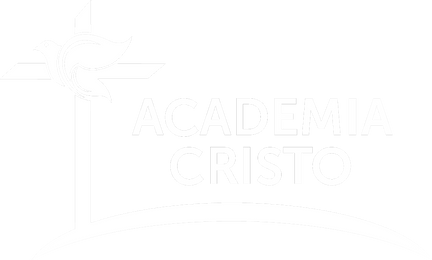 TAREA
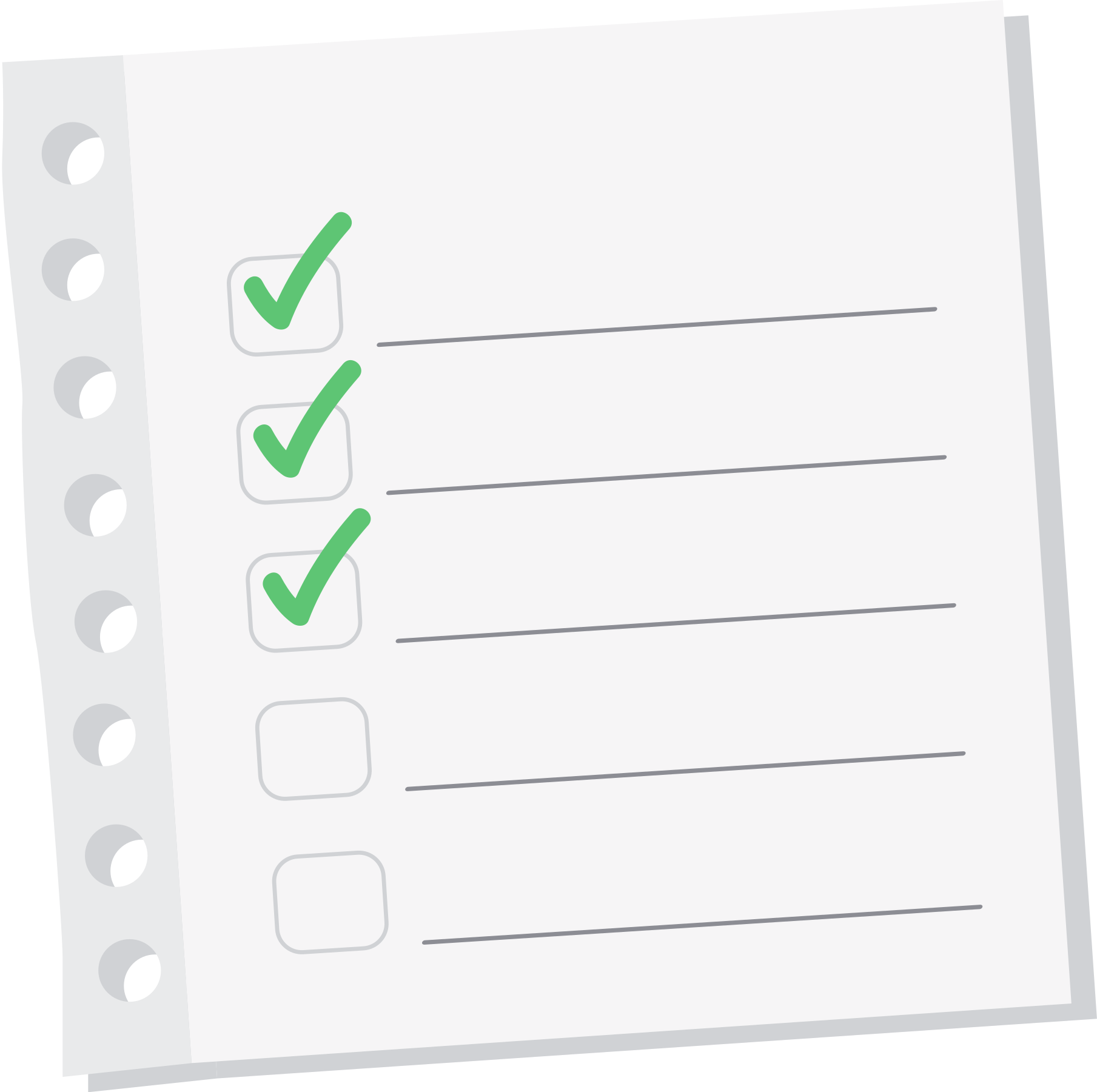 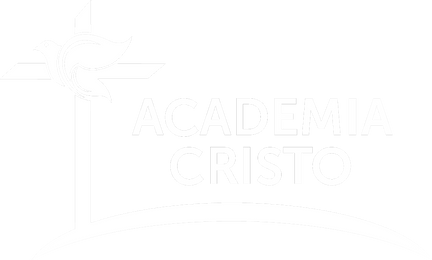 DESPEDIDA
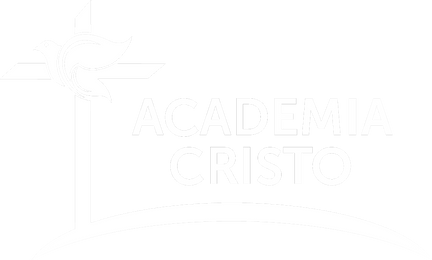 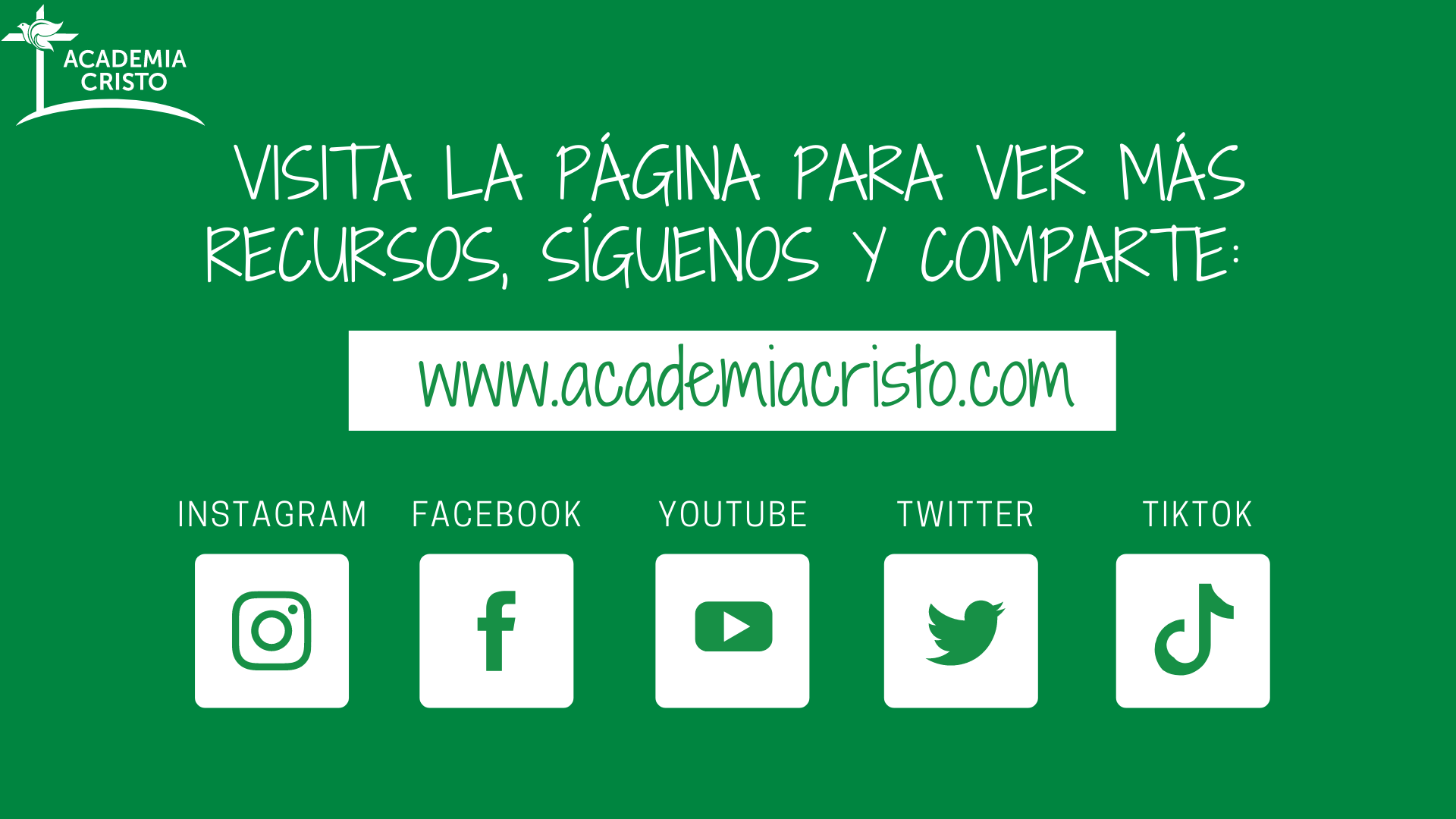